VOCABULARIO DE COCINA Y ORACIONES SUBORDINADAS TEMPORALES Y DE FINALIDAD.
VOCABULARIO DE COCINA
Utensilios que podemos encontrar en la cocina.
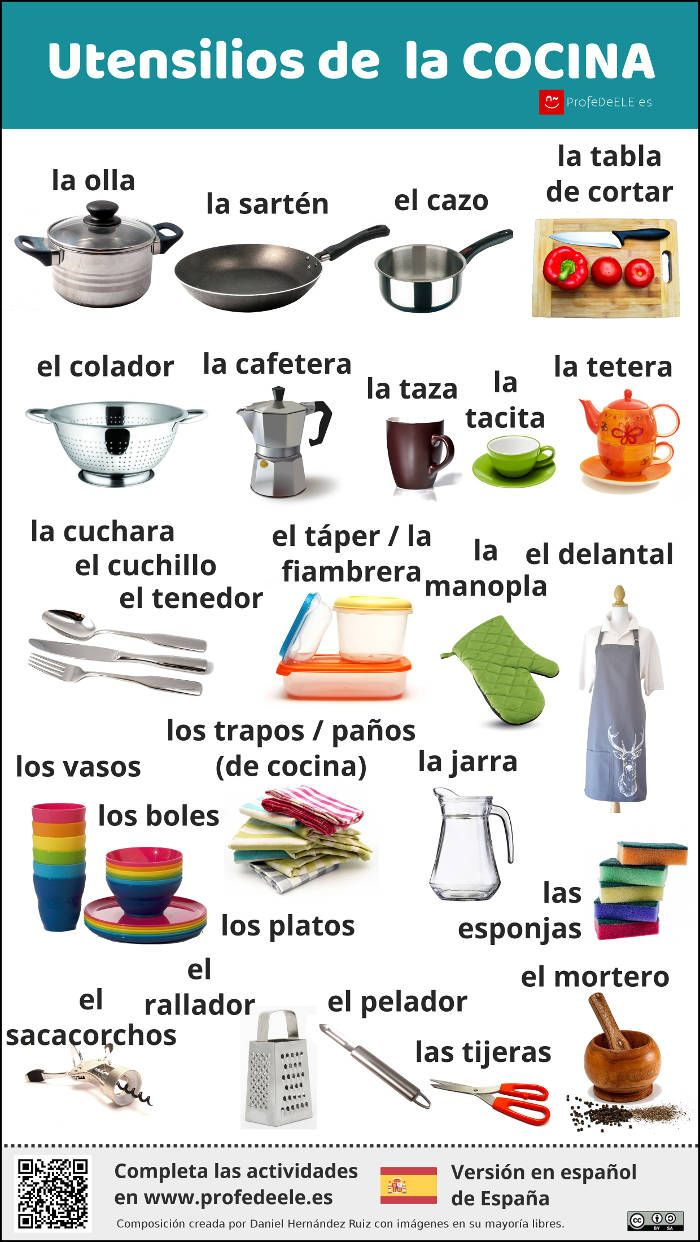 https://www.profedeele.es/actividad/vocabulario/utensilios-cocina/
¿Cómo se llaman los siguientes utensilios?
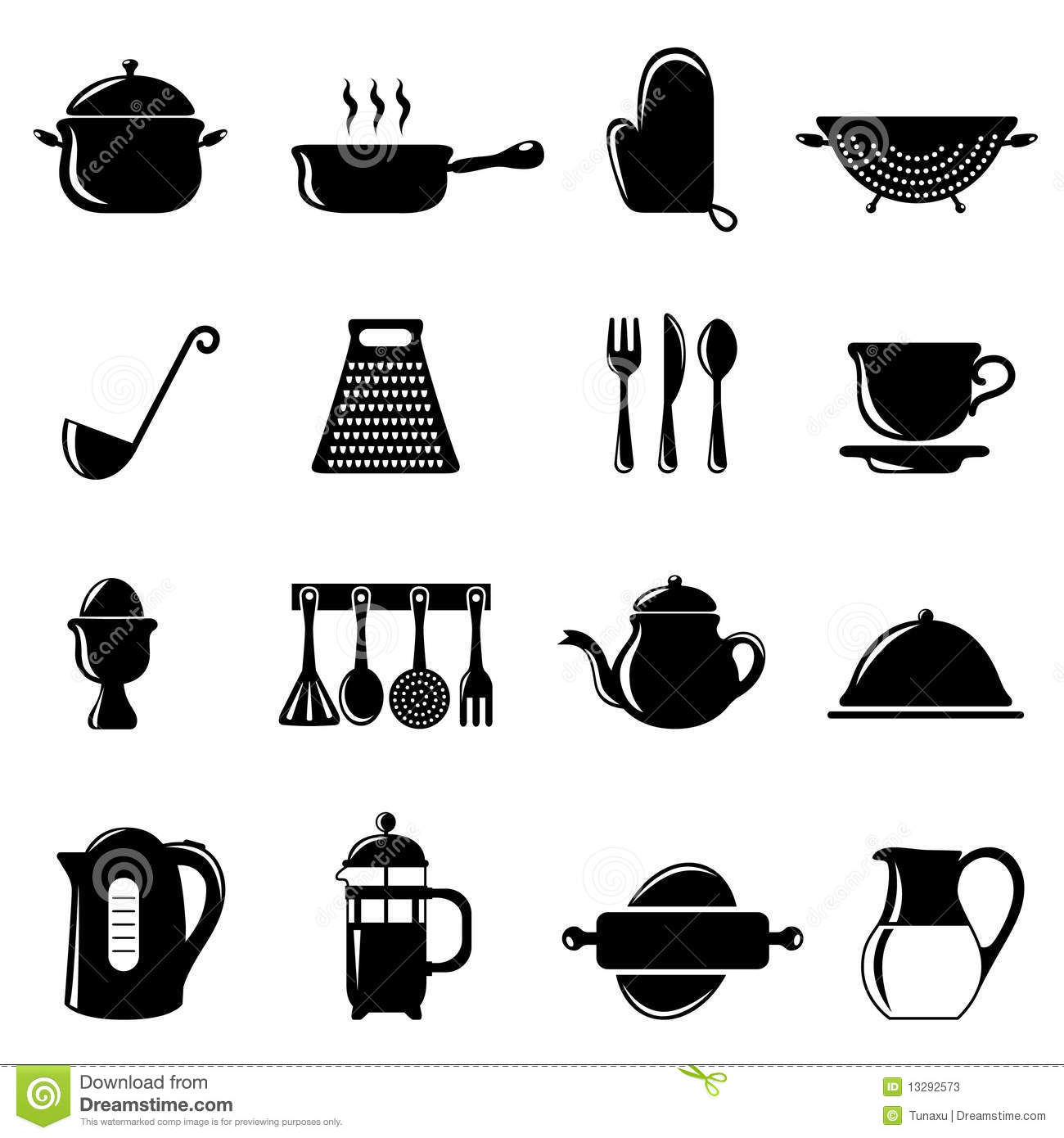 https://es.dreamstime.com/fotos-de-archivo-objetos-de-la-cocina-fijados-image13292573
Verbos para cocinar
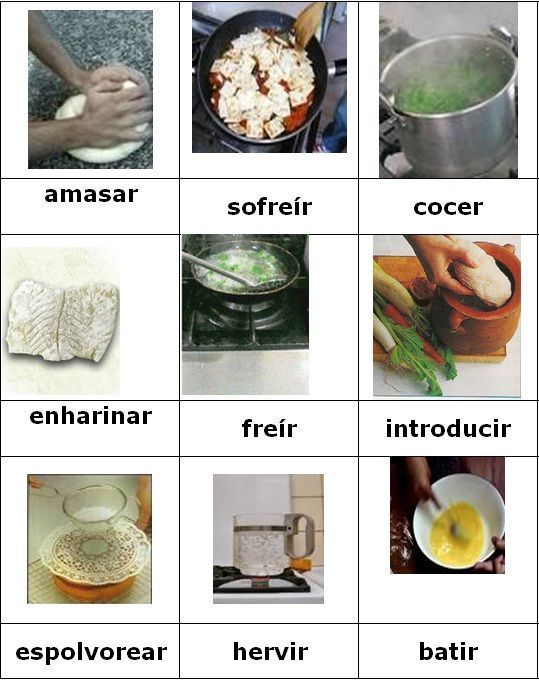 https://www.pinterest.es/pin/362962051216230608/
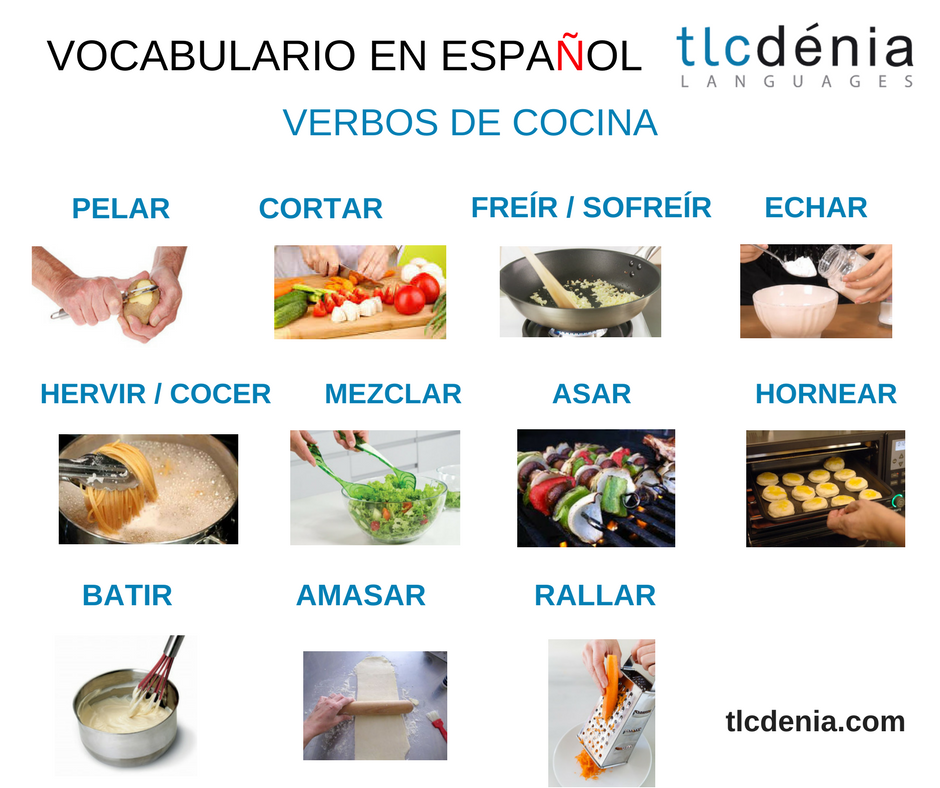 ORACIONES  SUBORDINADAS TEMPORALES y DE FINALIDAD.
Cuando el agua hierva, añade la sal. No eches los macarrones antes de que el agua hierva.Para que los macarrones no se peguen, pon un poco de aceite en el agua.Después de que la pasta haya hervido durante 8 minutos, escurre el agua.
Actividad individualEscribe un consejo sobre cocina, o sobre la vida, utilizando las subordinadas temporales y finales.
Actividad en grupoExplicad una receta que os guste mucho utilizando el vocabulario, verbos y gramática que hemos visto en clase.La presentaréis a los compañeros.
Vamos a escuchar una canción muy popular para repasar el vocabulario sobre utensilios de cocina.¿Qué utensilios identificáis en la canción?